Spiritual Triage
Julie Fletcher  PhD
Orange
Ballarat
Take a breath...
John Swinton¹ 
quotes 
Mark Cobb
“You are asking me something where the 
                knowing is in the experiencing. 

    What words exist that truly communicate the sensations of a first love...unexpected sunset... jasmine, gardenia, or oriental lilac...a mother holds her baby...surprised by joy...music that is transcendent...mountain you have conquered...honey from the comb...” ²
Storytelling is less a work of reporting and more a process of discovery.  Frank, The Wounded Storyteller, 2014.
What 
do you do 
and why do 
you do it?
How do you define spirituality            and spiritual care?
Religious
Recalcitrant
Emotional
Do your magic?
My Story
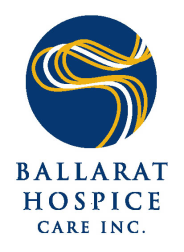 This Research³
PARADIGM:

RESEARCH   QUESTION:


EPISTEMOLOGY:

THEORETICAL PERSPECTIVE:


METHODOLOGY:

METHOD:
Qualitative

What are the understandings and perceptions of spirituality
held by professionals involved in community-based 
palliative care?

Constructivism

Interpretivism  - Hermeneutic Phenomenology

Case Study

Focus Group 
Semi-structured Interview
Lifeworld Existentials: lived space, lived time, lived other, 
                                         lived body.
Literature:       “spirituality”⁴
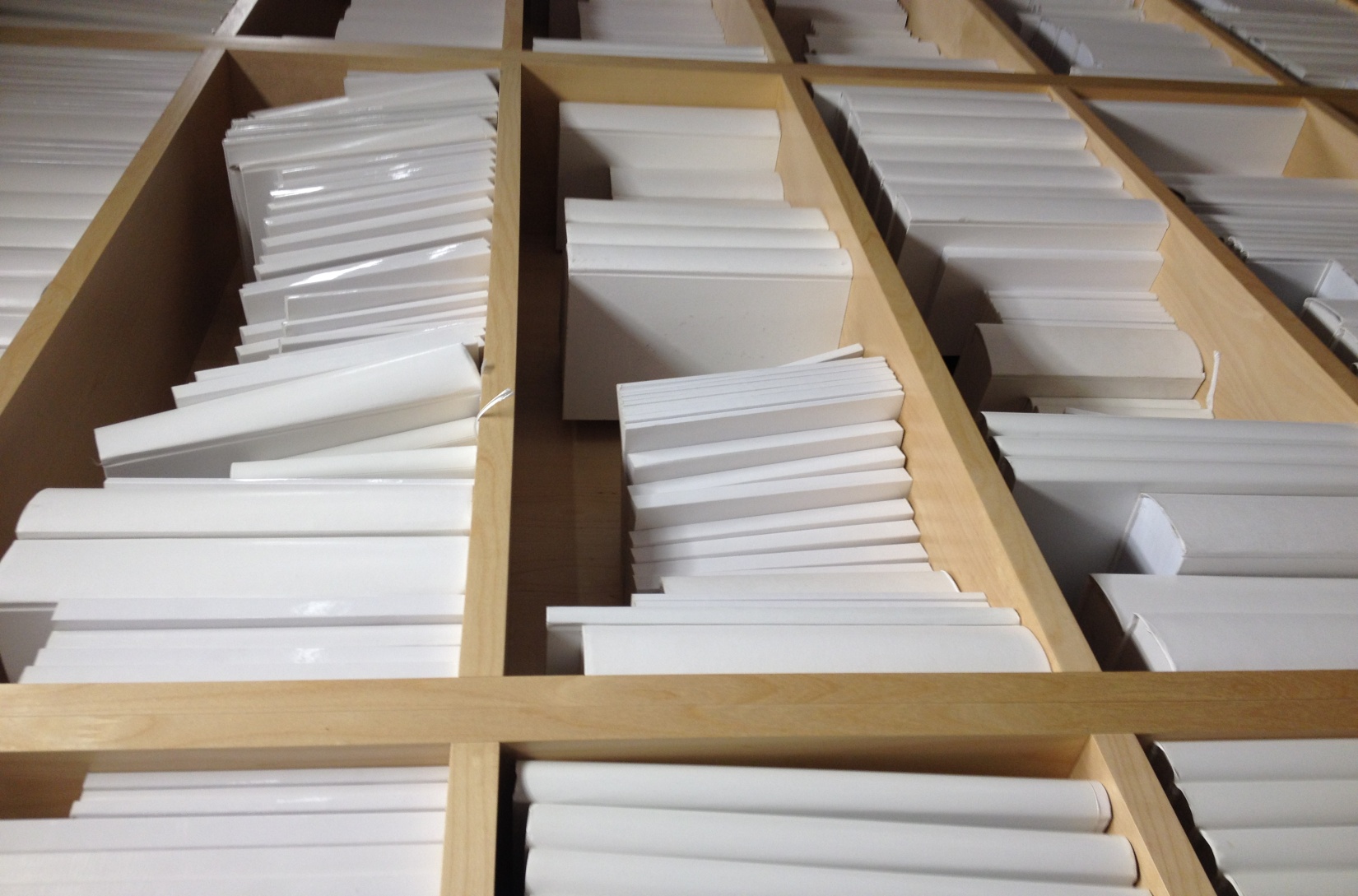 The spirituality 
of each person 
is both distinctive 
and dynamic.
A continuum:
Secular Spirituality--------------------------------------------Religious Spirituality
Spirituality defined as Connectedness⁵
Self with 
      The Self
      Other
      Nature and creativity
      Mystery  or something bigger
Spiritual Pain = Disconnectedness⁸

	The Self
	Other
      	Nature and Creativity
      	Something Bigger
Literature of Spiritual Care
Religious Care¹¹: 
	Ritual
	Sacred texts
	Religious conversation
	Customs 

Spiritual Care¹²:
	Enhance connectedness
	Presence in disconnectedness
	Co-creation of sacred space
	Active Listening
	Explore big questions
Spiritual Care in a Multidisciplinary Environment¹³
Level One		Needed by all – Provided by all 
				Person centred care

Level Two		Needed by many – Provided by many
				Sensitive to spiritual domain

Level Three	Needed by some – Provided by some 
				Care for spiritual/religious issues

Level Four		Needed by a few – Provided by a few  
				Complex spiritual/religious needs
Literature  “Spiritual Assessment”
Patient is expert.⁴⁴

Existing theory.⁵⁴

Transcends specific beliefs.⁵⁵

Interpretive traditions spirituality.⁵⁶

Language in current use.⁵⁷

Individual explores and rates for themself.⁵⁸

Screen for spiritual distress, strength 
and current state.⁵⁹

Embed within routine practice.⁶⁰
More Literature “Spiritual Assessment”
Underlying Assumptions?¹⁴
	Biomedical model
	Biopsychosocial model
	Social  model
Why reinvent the wheel?
lengthy and need concentration¹⁵ 
don’t address issues of spiritual distress and disconnectedness¹⁶             
don’t present connectedness and disconnectedness on a 
        spiritual  continuum¹⁷
Spiritual 
      Triage
Keep It Simple & Straightforward
What is really important to me?⁶¹
CONNECTEDNESS
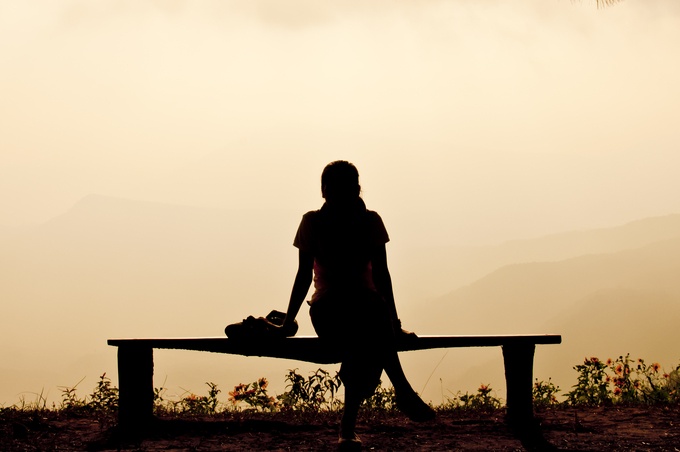 contentment
self forgiveness
S
E
L
F⁶²
inner harmony
CONNECTEDNESS
compassion
helping
O
T
H
E
R
S⁶³
reconciliation
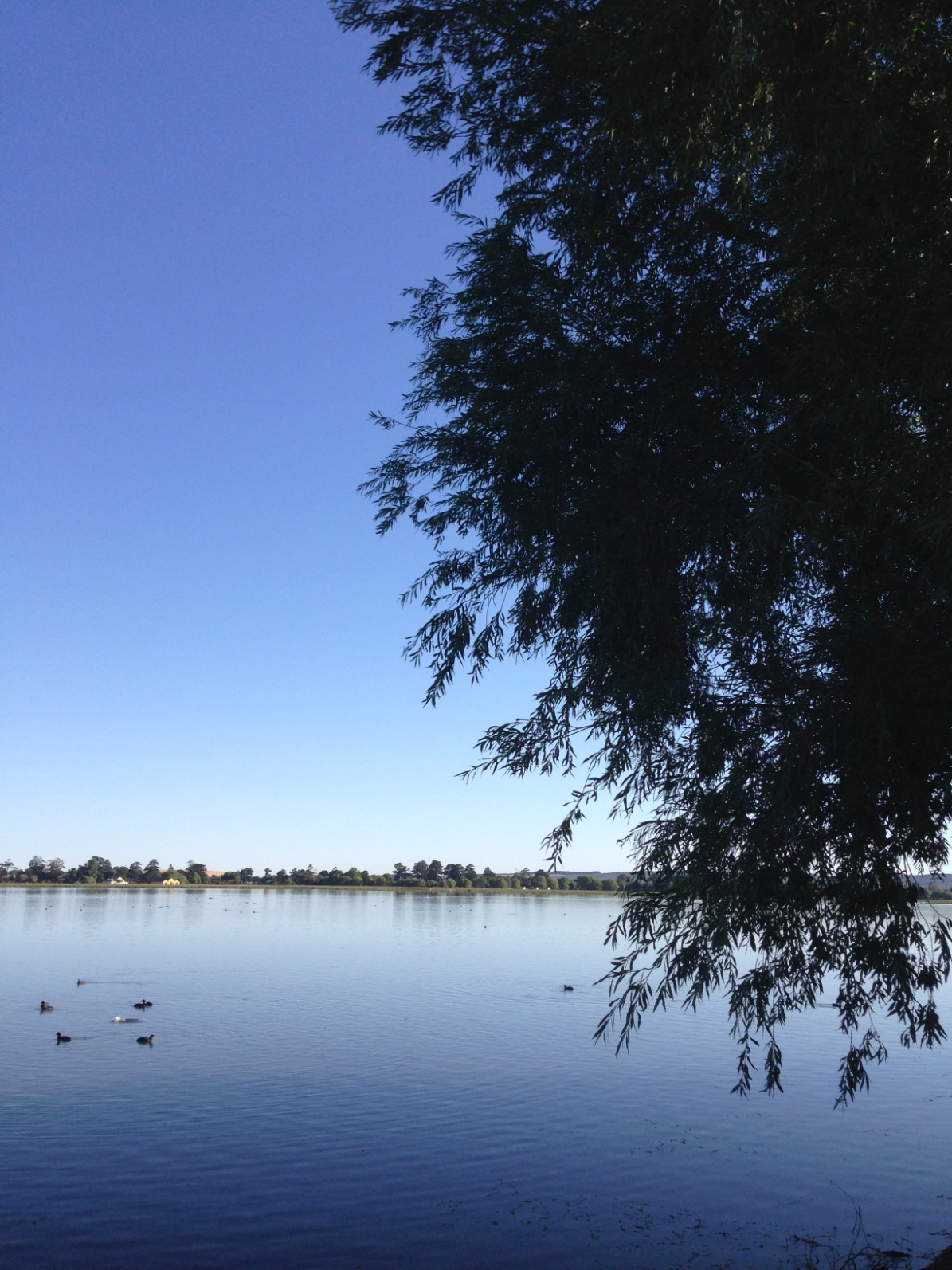 appreciating beauty
CONNECTEDNESS
natural environment
wonder
Nature⁶⁴    &      Creativity⁶⁵
Connectedness
awe
hope
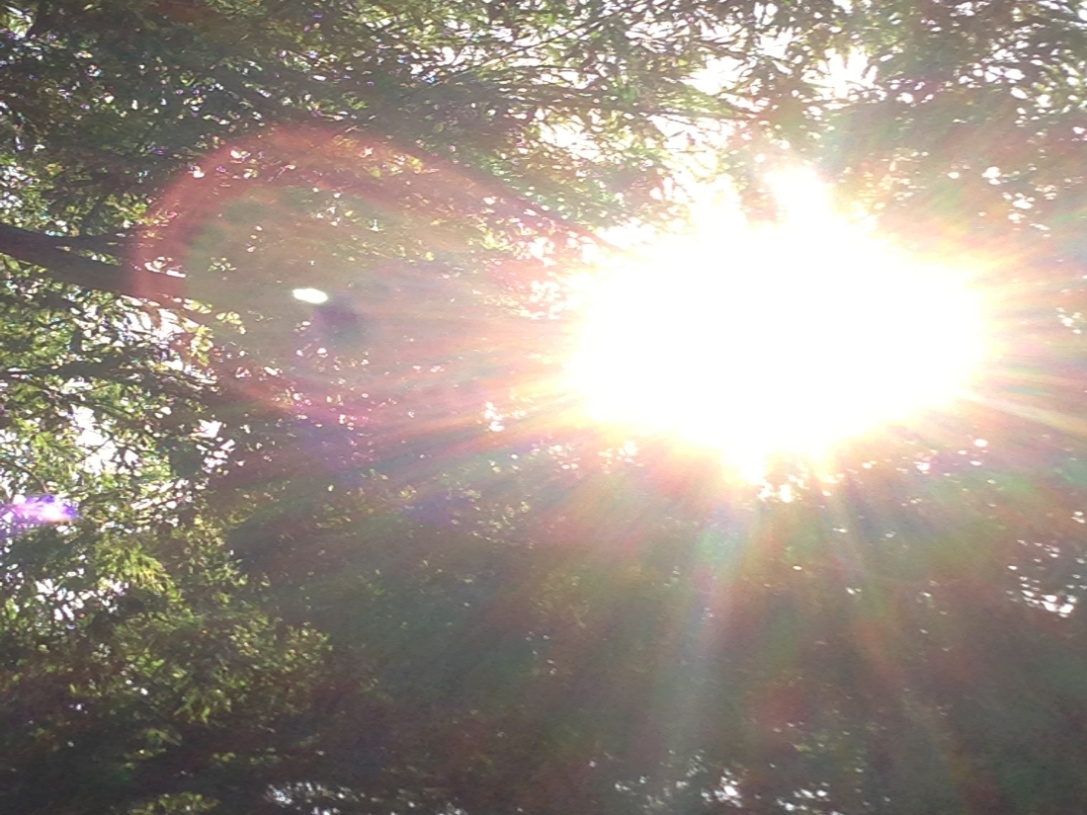 Mystery...Something Bigger⁶⁶
divine
ritual
Some Attributes of Disconnectedness⁹
Self                                  frustration  
                                         guilt  
                                         Why am I here?
Other                              conflict
                                         regret
Nature & Creativity      boredom  
                                         lack of place
Something Bigger        meaninglessness
                                        doubt     
                                        Why did God allow this?
“ConnecTo”
Arrival & Response
Patient is expert

Existing theory

Transcends specific beliefs

Interpretive traditions 

Current Language

Exploration

Spiritual distress, strength , current state

Embed within routine practice
ConnecTo and the Literature
Fred
Spiritual triage for the MDT
 Language for spiritual care and spiritual referral 
 A spiritual screening/monitoring tool
 A visual format to crystallise our hunches
 Foundation for effective spiritual care plans
 Staff self-care reflection
 Statistics for evidence based practice: individual and collective
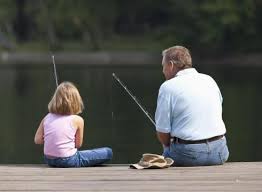 ConnecTo
What is really important to Fred?  

    Self			Self
Other
Nature/creativity
Something bigger (Religion)
Martha
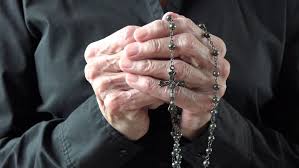 ConnecTo
What is really important to Martha?  

    Self			Self
Other
Nature/creativity
Something bigger (Religion)
Spiritual Referral with 
ConnecTo
ConnecTo 
for Self Care and Practitioner Well-being⁶⁷
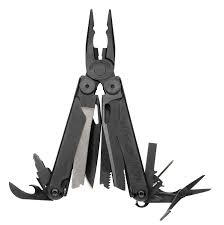 ConnecTo: a spiritual multi-tool
Spiritual triage for the MDT
 Language for spiritual care and spiritual referral 
 A spiritual screening/monitoring tool
 A visual format to crystallise our hunches
 Foundation for effective spiritual care plans
 Staff self-care reflection
 Statistics for evidence based practice: individual and collective
Not time specific
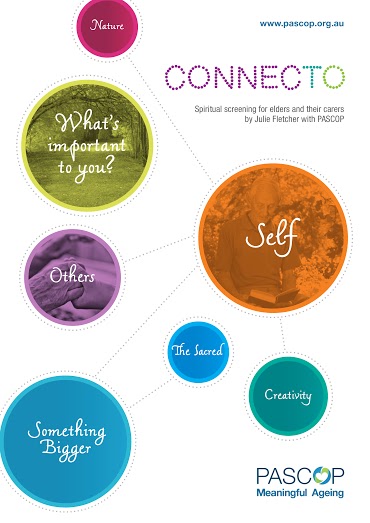 www.pascop.org.au/connecto/
References
1.
Swinton, J. (2012). Healthcare spirituality: a question of knowledge. In M.Cobb, C. Puchalski & B. Rumbold (Eds.), Oxford textbook of spirituality in healthcare (pp.99-104). Oxford, UK: Oxford University Press.
2. 
Young, Wm.P. (2012). Crossroads. New York, NY: Faithworks.
3.
Crotty, M. (1998). The foundations of social research: meaning and perspectives in the research process. St Leonards, NSW: Allen & Unwin.
Van Manen, M. (2002) Writing in the dark: Phenomenological studies in interpretive inquiry. London, Canada: The Althouse Press.
4. 
Murray, S.A., Kendall, M., Boyd, K., Worth, A., & Benton, T.F. (2004). Exploring the spiritual needs of people dying of lung cancer or heart failure: a prospective qualitative interview study of patients and their carers. Palliative Medicine, 18, 39-45.
Rolheiser, R. (1998). Seeking spirituality: guidelines for a Christian spirituality for the 21st century. London, UK: Hodder & Stoughton.
Speck, P. (2005). The evidence base for spiritual care. Nursing Management, 12(6), 28-31.
5. 
de Souza, M. (2012). Connectedness and connectedness: the dark side of spirituality-implications for education. International Journal Of Children's Spirituality, 17(4), 291.
Ellis, J., & Lloyd-Williams, M. (2012). Palliative care. In M. Cobb, C. Puchalski & B. Rumbold (Eds.), Oxford textbook of spirituality in healthcare (pp. 257-263). Oxford, UK: Oxford University Press.
Fisher, J. W. (2011). The four domains model: Connecting spirituality, health and well-being. Religions, 2, 17.
Kelly, E. (2012a). The development of healthcare chaplaincy. The Expository  Times, 123(10), 469.
Liu, C. H., & Robertson, P. J. (2011). Spirituality in the workplace: theory and measurement Journal of Management Inquiry, 20(35). 
Nolan, S., Saltmarsh, P., & Leget, C. (2011). Spiritual care in palliative care: working towards an EAPC task force. European Journal of Palliative Care, 18(2), 86. 
Puchalski, C., Ferrell, B., Virani, R., Otis-Green, S., Baird, P., Bull, J., . . . Sulmasy, D. (2009). Improving the quality of spiritual care as a dimension of palliative care: the report of the consensus conference. Journal of Palliative Medicine 12(10), 885. 
Swinton, J., Bain, V., Ingram, S., & Heys, S. D. (2011). Moving inwards, moving outwards, moving upwards: the role of spirituality during the early stages of breast cancer. European Journal of Cancer Care, 20,  640.
8.
de Souza, M. (2012).
Emblen, J., & Pesut, B. (2001). Strengthening transcendent meaning: a model for the spiritual nursing care of 
	patients experiencing suffering. Journal of Holistic Nursing, 19, 42.
Fillion, L., Dupuis, R., Tremblay, I., de Grace, G., & Breitbart, W. (2006). Enhancing meaning in palliative care 
	practice: a meaning-centred intervention to promote job satisfaction. Palliative and Supportive Care, 4, 
	333.
Dde Souza, 2012.
11.
Kellehear, A. (2000). Spirituality and palliative care: a model of needs. Palliative Medicine, 14, 149-155.
Puchalski, C. & O’Donnell, E. (2005). Religious and spiritual beliefs in end of life care: how major religions view death and dying. Techniques in Regional Anesthesia and Pain Management, 9, 114-121.
12.
de Jager Meezenbroek, E., Garssen, B., van den Berg, M., van Dierendonck, D., Visser, A., & Schaufeli, W. B. (2010). Measuring spirituality as a universal human experience: a review of spirituality questionnaires. Journal of  Religious Health.
Ellis, J., & Lloyd-Williams, M. (2012). Palliative care. In M. Cobb, C. Puchalski & B. Rumbold (Eds.), Oxford textbook of spirituality in healthcare (pp. 257-263). Oxford, UK: Oxford University Press.
Kelly, E. (2012b). Personhood and Presence: Self as a Resource for Spiritual and Pastoral Care. London, UK: T&T Clark.
Puchalski, C., Ferrell, B., Virani, R., Otis-Green, S., Baird, P., Bull, J....Sulmasy, D. (2009). Improvoing the quality of spiritual care as a dimension of palliative care: the report of the consensus conference. Journal of Palliative Medicine, 12(10), 885-905.
13. 
Rumbold, B. & Holmes, C. (2011).  Service Practice in the Level of Need/Competency Framework. Paper presented at the psychosocial-spiritual special interest group, PCV, Latrobe University: Victoria. 14. 
Rumbold, B. (2007). A review of spiritual assessment in health care practice. Medical Journal of Australia. 186(10 Suppl), 60-62.
15.
Fletcher, J. (2016). What are the understandings and perceptions of spirituality held by professionals involved in community-based palliative care?  (Doctoral thesis, Australian Catholic University, Ballarat, Australia).
16.
Monod, S., Brennan, M., Rochat, E., Martin, E., Rochat, S., & Bula, C.J. (2011). Instruments measuring spirituality in clinical research: a systematic review. Journal of General Internal Medicine.
17.
Murray, et al., (2012).
44.	
McGrath, 2002.
Macleod, R. (2013). Who Cares? The role of communities near end of life. Paper presented at the Bradley Forum, The Bob Hawke Ministerial Centre, Adelaide. w3.unisa.edu.au/hawkecentre/.../2013events/PallCare_RoderickMacLeod 
Pesut, B. (2003). Worldviews, intraconnectedness and interconnectedness. Nursing Education Perspectives 24(5). 290.
54.
Kapuscinski, A. N., & Masters, K. S. (2010). The current status of measures of spirituality: a critical review of 
	scale development. Psychology of religion and spirituality, 2(4), 191.
55.
de Jager Meezenbroek, 2010.
Sessanna, 2011.
56.
Cobb et al., 2012.
57.
Kapuscinski & Masters 2010.
Holloway et al., 2011.
58.
Bishop, J. P. (2013). Of idolatries and ersatz liturgies: the false gods of spiritual assessment. Christian Bioethics, 19(3), 332.
Hodge, D. R. (2005). Spiritual lifemaps: a client-centred pictorial instrument for spiritual assessment, planning, and intervention. Social Work, 50(1). 
Kelly, 2012b
Palliative Care Australia. (2012). About PCA. Retrieved from http://www.palliativecare.org.au/. 
Sessanna et al, 2011.
59.
Hodge, 2005.
Koenig, H. G. (2007). Spirituality in patient care. West Conshohocken, PA: Templeton Foundation Press.
Monod, S., et al., (2011). Instruments measuring spirituality in clinical research: a systematic review. Journal of General Internal Medicine.
60.
Jenkins, M., Wikoff, K., Amankwaa, L., & Trent, B. (2009). Nursing the spirit. Nursing Management, 40(8), 29. 
61.
Mount Vernon Cancer Network. (2007). Pepsi Cola aide memoir. http://pro.mountvernoncancernetwork.nhs.uk  /assets/Uploads/documents /PEPSI-COLA-Aide-Memoir-FINAL-DRAFT.pdf.
62.
Champagne, E. (2014). Power, empowerment and surrender in the context of paediatric spiritual care. International Journal of Children’s Spirituality, 19(3-4) 150-163.
Narayanasamy, A. (2007). Palliative care and spirituality. Indian Journal of Palliative Care, 13(2), 32-41.
Pichon, L. (2007). Nonconscious influences of religion on prosociality: a priming study. European Journal of Social Psychology, 37(5), 1032-1045.
Tamira, M., Ford, B.Q., & Ryan, E., (2013). Nonconscious goals can shape what people want to feel. Journal of Experimental Social Psychology, 49(2), 292-297.
63.
Kelly, 2012b.
Laszlo, E. (2008). Quantum Shift in the Global Brain: How the new Scientific Reality can Change us and our World. Rochester, VT: Inner Traditions.
Pesut, 2003.
64.
Chao, C., Chen, C., & Yen, M. (2002). The essence of spirituality of terminally ill patients. Journal of Nursing Research, 10(4), 637. 
deSouza, 2012,
Ellis, & Lloyd-Williams, 2012.
Sessanna, L., Finnell, D.S., Underhill, M., Chang Y.-P. & Peng H.-L. (2011). Measures assessing spirituality as more than religiosity. Journal of Advanced Nursing, 67(8), 1677.
65.
Baggini, J. (2008). The lost rewards of the spiritual life. Free Enquiry, 28(4), 41-43.
Haugan, G., Rannestad, T., Garasen, H., Hammervold, R., & Arild Espnes, G. (2012). The self-transcendence scale: An investigation of the factor structure among nursing home patients. Journal of Holistic Nursing 30(3), 147-159.
66.
Baggini, 2008.
Nolan, et al., 2011.
Kelly, 2012b.
Nygren, B., Alex, L., Jonsen, E., Gustafson, Y., Norberg, A., & Lundman, B. (2005). Resilience, sense of coherence, purpose in life and self-transcendence in relation to perceived physical and mental health among the oldest old. Aging & Mental Health, 9(4), 354-362.
Schultz, M. Baddami, K. & Bar-Sela, G. (2011). Reflections on palliative care from the Jewish and Islamic tradition. 
67.
Glass, N. & Rose, J. (2006). Nurses and palliation in the community: the current discourse. International Journal of Palliative Nursing, 12(12), 588-594.
Brown, D. (2001). A leap of faith? Enabling hospice staff to meet the spiritual needs of patients. Scottish Journal of Healthcare Chaplaincy, 4(1), 21-25.
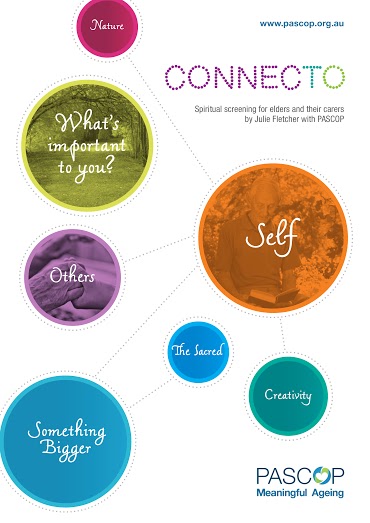 Julie Fletcher PhDwww.pascop.org.au/connecto